Analisi economica del diritto
Nicola Giocoli  
nicola.giocoli@unipi.it

Sito web del corso: 
https://elearning.jus.unipi.it/course/view.php?id=227

Testi: 
 Giocoli N., Impresa Concorrenza Regole, Torino: Giappichelli, 2009
 Dispense del docente disponibili on line.

Altri testi di utile consultazione:
 Shavell S., Analisi economica del diritto, Torino: Giappichelli, 2007 
  (testo obbligatorio per i non frequentanti)
 Cooter R., Mattei U., Monateri P.G., Pardolesi R., Ulen T., Il mercato delle regole. Analisi economica del diritto civile, Bologna: ilMulino, 2006, 2 vol. 

Svolgimento dell’esame per i frequentanti: presentazione durante le ultime due settimane di lezione di una relazione su uno degli argomenti indicati dal docente più esame orale sul programma del corso.
Analisi economica del diritto: principi fondamentali
Lezione 1
Che cosa è AED?
AED è l’applicazione degli strumenti dell’analisi economica allo studio dei concetti giuridici.
A cosa serve AED? Serve a valutare l’effetto sulla società di qualsiasi regola giuridica o scelta istituzionale.
Definizione di economia: la disciplina che i) studia le scelte degli agenti economici sotto il vincolo delle date istituzioni e ii) studia le istituzioni al fine di massimizzare il benessere sociale. 
Il punto di vista dell’economista rispetto al diritto:
Gli agenti economici non scambiano beni, ma diritti. 
Gli istituti giuridici sono genericamente intercambiabili perché tutti confrontabili in base ai loro effetti sulla sfera patrimoniale degli agenti economici (c.d. monetizzazione del diritto);
Il diritto non è altro che un sistema di incentivi al comportamento individuale: esso crea un sistema di prezzi impliciti per ciascuna scelta degli agenti economici.
La logica base dell’AED
AED segue una logica base in tutte le sue applicazioni.
Qualsiasi variazione nella legge o nelle regole di funzionamento della società modifica la struttura degli incentivi che guidano il comportamento degli agenti economici; 
… questo induce una variazione nel comportamento degli individui e/o delle istituzioni; 
… che a sua volta implica un cambiamento nella performance del sistema economico. 
In sintesi:
legge → incentivi → comportamento →performance
Definizione di diritto secondo la AED: il diritto è un insieme di norme volte ad orientare il comportamento individuale verso obiettivi di efficienza sociale.
Alcune conseguenze del punto di vista AED
AED è un approccio forward-looking al diritto: ogni regola giuridica è valutata in base alle sue conseguenze e questo guida la scelta tra regole alternative.
AED considera il diritto come una tecnica sociale alla Kelsen, ma rifiuta il positivismo giuridico, ovvero il principio di autorità della legge: non basta fissare una norma se gli agenti non sono adeguatamente incentivati a rispettarla.
Il criterio per scegliere tra regole alternative è l’efficienza: la regola giuridica prescelta è quella che induce agenti razionali ad agire nel modo più efficiente per il benessere sociale.
Qui è implicito il rifiuto del concetto di giustizia come guida per l’organizzazione sociale a vantaggio di quello di efficienza (vedi sotto).
I tre cardini della moderna AED
La moderna AED, nella versione largamente prevalente della scuola di Chicago, poggia su tre principi microeconomici fondamentali:
Gli individui sono razionali in tutti i loro comportamenti (di mercato e non), cioè puntano a massimizzare il proprio benessere;
Il comportamento (di mercato e non) degli individui risponde agli incentivi;
Le istituzioni sono valutate in base alla loro efficienza, da cui la prescrizione normativa che la scelta tra le regole deve promuovere l’efficienza.
Quindi: il criterio di comportamento individuale è la razionalità, mentre il criterio di decisione collettiva è l’efficienza.
La razionalità individuale
Ipotesi: gli agenti economici sono razionali, cioè agiscono in base ad un criterio.
Tale criterio, in economia, è la massimizzazione del benessere individuale (“utilità”).
Quindi: razionalità = massimizzazione.
Più specificamente, gli agenti razionali sono capaci di prevedere perfettamente le conseguenze delle proprie azioni e sono in grado di scegliere coerentemente l’azione migliore rispetto al perseguimento dei propri obiettivi.
Implicita è la c.d. premessa consequenzialista: le opzioni di comportamento sono valutate solo in base alle loro conseguenze rispetto all’obiettivo, mai di per sé.
Il concetto di equilibrio
Definizione generale di equilibrio: stato indefinitamente persistente di un sistema.
Equilibrio in economia: stato dell’interazione tra gli agenti economici che persiste in assenza di un disturbo esogeno.
Quindi: equilibrio come assenza di tendenze endogene al cambiamento.
Il comportamento razionale spinge gli agenti economici verso l’equilibrio individuale (criterio o regola marginalista). Inoltre, il risultato dell’interazione tra agenti massimizzanti è un equilibrio a livello di sistema (p.e. equilibrio di Nash).
La regola marginalista
In qualsiasi problema economico il 
massimo benessere si trova quando il 
beneficio marginale di una certa azione 
uguaglia il suo costo marginale.

Problema: quanto acquistare del bene x?

Beneficio ottenuto da x → b(x)
Beneficio marginale di x → b’(x)
Prezzo di x → p
Costo di x → c(x) = px
Costo marginale di x → c’(x) = p
Beneficio netto totale ottenuto da x: 
B(x) = b(x) – c(x)
Beneficio marginale di x: 
b’(x) – c’(x)
Massimo beneficio totale quando si acquista x* t.c. b’(x) = c’(x)
Il comportamento razionale e gli incentivi
Quale effetto ha una variazione degli incentivi?
Esempio: azione illecita, dove il costo è la sanzione e il beneficio è il guadagno derivante dall’illecito.
Quindi: l’azione illecita è razionale se volta a massimizzare il beneficio netto.
N.b.: la razionalità è diversa dalla ragionevolezza (= comportamento conforme alle norme ed agli usi di una certa società).
Secondo la AED la funzione principale della legge è modificare gli incentivi. P.e. è la legge a fissare il “prezzo”  (= sanzione) per le azioni illecite.
Hp1: riduzione del costo dell’azione:
	se p, allora x** > x*
Il comportamento razionale e gli incentivi
Quale effetto ha una variazione degli incentivi?

Hp1: riduzione del costo dell’azione:
	se p, allora x** > x*

Hp2: aumento del beneficio dell’azione:
	se b’(x), allora x*** > x*
Le due premesse e l’efficienza
Premessa consequenzialista: le scelte pubbliche (p.e. le norme e le regole) vanno valutate solo per le loro conseguenze, non per le procedure seguite o per come i risultati vengono raggiunti
Premessa welfarista: nelle scelte pubbliche conta solo il benessere degli individui; i diritti e le norme sono soltanto strumenti per ottenere il benessere.
Dalle due premesse segue il c.d. …
Single goal approach: l’unico tipo di conseguenza rilevante per la AED è il benessere sociale.
Ma perseguire il benessere sociale implica perseguire l’efficienza, in qualsiasi modo la si intenda. 
Quindi l’efficienza è al centro della AED. Il problema è: quale criterio di efficienza si deve utilizzare?
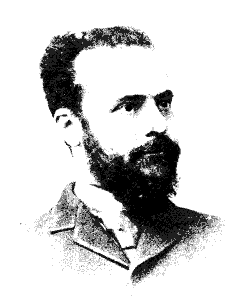 Il criterio paretiano
Efficienza paretiana: un ottimo paretiano è una 
	situazione (p.e. un’allocazione delle risorse) in cui 
	nessun agente può migliorare ulteriormente la 
	propria posizione (p.e. la propria dotazione di risorse) 
	senza peggiorare quella di qualche altro agente.
Criterio del miglioramento paretiano: le uniche situazioni modificabili sono quelle in cui è possibile migliorare la posizione di un agente senza peggiorare quella di nessun altro. 
Sono infatti situazioni inefficienti, in cui cioè si ha uno spreco di risorse. 
Limiti del criterio paretiano ( dal concetto di Pareto-efficienza):
E’ un criterio minimale e coincide, sul piano delle regole di scelta sociale, con la regola dell’unanimità.
Il criterio non dice nulla su come le risorse devono distribuite (separazione tra efficienza ed equità).
Il criterio dipende dal punto di partenza (= allocazione iniziale delle risorse) e quindi è un criterio relativo e poco discriminatorio.
Un’applicazione del criterio paretiano
Ipotizziamo una società composta da due agenti (ma potrebbero essere anche due gruppi sociali) e di avere a disposizione una data dotazione di risorse.
Il problema è: individuare una regola giuridica di distribuzione delle risorse tra i membri della società tale da rendere massimo (= non ulteriormente migliorabile), in un qualche senso ben specificato, il benessere degli agenti.
Il concetto di efficienza paretiana è una possibile accezione di tale idea di “massimo” perché corrisponde alla situazione di assenza di spreco delle risorse. 
Il criterio del miglioramento paretiano garantisce che si pervenga ad un’allocazione efficiente delle risorse, ma non garantisce né il soddisfacimento di alcun requisito di equità né che si possano raggiungere (e quindi confrontare con la situazione di partenza) tutte le allocazioni efficienti.
Frontiera delle utilità possibili (FUP): grafico che illustra le allocazioni efficienti delle risorse che si possono ottenere a partire da una data dotazione.
Dotazione = 1000€
Hp: 1€ = 1 utilità
Utilità
Agente 2
H’
Dotazione = 1000€
F
H
650
C
A
500
G
B
E
500
350
0
Utilità
Agente 1
Il criterio paretiano
Miglioramento paretiano: redistribuzione delle risorse che consente di passare da B ad uno dei punti sulla frontiera lungo l’arco GH (estremi inclusi). P.e. A è “Pareto-migliore” di B.
Ma l’allocazione inefficiente B e l’allocazione ottimale E sono tra loro non confrontabili secondo il criterio paretiano.
Utilità
Agente 2
F
H
C
A
G
B
E
0
Utilità
Agente 1
La frontiera delle utilità possibili (FUP)
Tutti e soli i punti della FUP sono ottimi paretiani (= sono allocazioni efficienti), inclusi punti come E ed F.
Le allocazioni efficienti come A,C,E,F sono tra loro non confrontabili.
Utilità
Agente 2
F
C
D
A
Efficiente, ma anche equo?
B
E
0
Utilità
Agente 1
Non confrontabilità
Non confrontabilità significa intangibilità assoluta della sfera dei diritti individuali: solo provvedimenti mutuamente vantaggiosi sono accettabili (c.d. north-east reforms). 
E’ il principio liberale dello scambio volontario di mercato come paradigma unico della riallocazione delle risorse.
Il problema della non confrontabilità impedisce la valutazione di tutte le possibili regole alternative.
Due modi di risolvere il problema:
Ammettere confronti interpersonali. Questo richiede:
la conoscenza delle preferenze individuali e … 
la possibilità di compensare direttamente gli agenti danneggiati dallo spostamento.
Ma il criterio di Pareto è stato inventato proprio per rendere non necessari tali confronti interpersonali!
Cambiare criterio di efficienza.
Il criterio di compensazione
Detto anche criterio di Hicks e Kaldor (HK) o criterio della massimizzazione della ricchezza, è il criterio di efficienza più utilizzato dalla moderna AED.
Il cambiamento nella regola giuridica è efficiente se il beneficio ottenuto da coloro che ne traggono vantaggio supera il danno subito da coloro che ne sono svantaggiati. Questi ultimi, infatti, potrebbero essere potenzialmente compensati dai primi.
Il criterio HK è alla base della moderna analisi costi/benefici. Infatti, se poniamo:
	bi(x) → beneficio agente i dalla nuova regola, i = 1,2,…n,
	cj(x) → costo agente j dalla nuova regola, j = 1,2,…m,
	la nuova regola va implementata (è efficiente) secondo il criterio HK solo se bi(x) > cj(x) , cioè solo se la somma dei benefici supera la somma dei costi, ovvero solo se il beneficio netto totale è positivo: bi(x) – cj(x) > 0 . 
Quest’ultima è anche la definizione matematica della ricchezza netta aggregata, per cui è efficiente tutto ciò che aumenta tale ricchezza.
Criterio di compensazione ed economicizzazione della società
Il criterio di compensazione discende dalla logica utilitarista, per la quale ciò a cui deve puntare una collettività è il massimo benessere sociale, inteso come sommatoria (netta!) dei benefici individuali.
La diffusione del criterio di compensazione (e prima di esso della logica utilitarista) è il vero tratto distintivo della diffusione del punto di vista economico. 
Esso nega l’esistenza di valori assoluti «non negoziabili» perché tutto è misurabile, comparabile e quindi monetizzabile.
Il criterio HK
La norma (legge, istituzione, provvedimento, ecc.) x è efficiente se e solo se: 
bi(x) > cj(x)

bi(x) → beneficio che agente i ottiene da x, i = 1,2,…n,
cj(x) → costo agente j subisce da x, j = 1,2,…m,
Esempio di applicazione del criterio HK
Un’impresa chimica inquina causando danni per €1 milione ai contadini a valle. 
Il costo dei filtri per evitare l’inquinamento, se posto a carico dell’impresa, è €600000. 
Una regola giuridica che imponga l’uso dei filtri all’impresa è dunque efficiente secondo il criterio HK perché il beneficio netto totale, pari al beneficio per i contadini meno il costo per l’impresa, è positivo (= €400000). 
Se però i contadini possono a loro volta evitare di subire l’inquinamento al costo di soli €300000, una nuova regola che liberi l’impresa dall’onere di installare i filtri è a sua volta efficiente perché il beneficio netto totale è maggiore:
I contadini, non più tutelati, sosterranno direttamente i costi anti-inquinamento, generando un beneficio netto totale pari a €700000.
La nuova regola è preferibile rispetto alla prima (= è efficiente passare dall’una all’altra) perché il beneficio netto totale è maggiore: chi trae vantaggio dal cambiamento della regola (l’impresa, che risparmia €600000) potrebbe potenzialmente compensare chi viene svantaggiato (i contadini, che per evitare l’inquinamento devono ora sborsare €300000).
FUPA & FUPB → due frontiere delle utilità possibili
A → distribuzione iniziale delle risorse
B → distribuzione con la nuova regola giuridica

A e B sono non confrontabili secondo il criterio paretiano, ma secondo HK B è migliore di A.

C → allocazione sulla stessa FUP di B, non confrontabile con B ma paretianamente migliore di A (in C, 1 sta meglio e 2 non varia rispetto ad A)

Secondo il criterio HK, la nuova regola va applicata perché in B chi trae beneficio rispetto ad A (cioè 1) potrebbe potenzialmente compensare chi riceve danno (cioè 2); la società approderebbe in questo modo a C che, come detto, è migliore di A. Il beneficio netto totale sarebbe pari alla distanza AC
U2
A
C
comp
B
FUPB
FUPA
comp
U1
Ben. netto
totale
Beneficio di 1 passando da A a B
Ricordate che il trasferimento di risorse da 1 a 2…
…è puramente virtuale, non avviene davvero;
…dipende dalla valutazione individuale (= utilità) assegnata alle diverse situazioni e in particolare al denaro.
Una medesima somma X darà maggiore o minore utilità ad un soggetto in base al suo reddito/ricchezza.
…tale valutazione può cambiare proprio per effetto della regola in questione.
Una valutazione del criterio HK
Vantaggi del criterio HK:
E’ un criterio con forte capacità di discriminazione …
… in grado di dare risposte univoche nella scelta tra regole alternative, 
… capace di individuare gli effetti distributivi delle regole,
… coerente con l’idea AED di “monetizzazione” del diritto
Ma il criterio presenta anche gravi limiti:
Si basa su un concetto di consenso virtuale, non effettivo.
Dipendenza dalle condizioni iniziali: è favorito chi ha un’elevata “disponibilità a pagare” (= capacità di compensazione) pur di avere una certa regola.
Ignora i possibili effetti di reddito/ricchezza: la compensazione modifica le “disponibilità a pagare” (= valore soggettivo attribuito ad una certa regola) dando luogo a potenziali paradossi.
Paradosso di Scitovski: è possibile che, allo stesso tempo ed in base alle condizioni iniziali, la regola A sia preferibile alla regola B e viceversa.
N.b.: il paradosso non sorge se la compensazione è effettiva, e non virtuale (= si passa davvero da B a C) … ma allora il criterio HK coincide con il criterio paretiano  confronto A & C
In tali casi il criterio HK serve al massimo ad escludere “pezzi” delle FUP (quelli sicuramente peggiori rispetto ad una data alternativa) individuando una sorta di “FUP globale” su tutte le alternative.
L’allocazione B è preferita in base al criterio HK rispetto ad A perché esiste C posta sulla stessa FUPB e potenzialmente ottenibile da B per compensazione.

Ma esiste anche D, sicuramente migliore di B (perché 2 migliora e 1 resta uguale) e posta sulla stessa FUPA di A.

Quindi anche A è preferita, secondo il criterio HK, rispetto a B perché, partendo da A, sarebbe possibile compensare chi perde (cioè passare a D, compensando 1) mantenendo un beneficio netto totale positivo pari alla distanza DB. 

Conclusione: A è preferita a B, e viceversa → paradosso!
U2
A
C
D
B
FUPA
FUPB
U1
L’efficienza come regola di giustizia
La tradizionale obiezione alla AED è che essa sarebbe priva di fondamento etico ed ignorerebbe qualsiasi considerazione di giustizia.
Secondo il leader della scuola di Chicago, Richard Posner, il criterio HK enfatizza l’autonomia individuale espressa attraverso la capacità di esprimere il proprio consenso.
ll criterio HK avrebbe infatti un fondamento etico proprio nel principio del consenso: gli individui accettano la regola di massimizzazione della ricchezza perché credono di poterne beneficiare nel lungo periodo, dato che un sistema improntato all’efficienza alla lunga premia tutti.
Inoltre, rispetto al principio utilitarista classico (cioè la massimizzazione dell’utilità totale), Posner ritiene il criterio HK più rispettoso della libertà individuale perché l’idea di compensazione potenziale richiama, almeno implicitamente, la possibilità di scambio volontario (chi guadagna potrebbe “acquistare” il consenso di chi perde).
L’approccio di Posner è noto anche come legal pragmatism. La legge non segue principi universali (come p.e. quello implicito nel criterio paretiano), ma deve essere strumento flessibile per adattarsi alle diverse situazioni (come appunto il più «generico» principio HK).
Le diverse nozioni di giustizia
Le norme giuridiche sono in realtà basate su uno o più concetti di giustizia. 
Esistono varie nozioni di giustizia. Le più note sono:
Giustizia distributiva: riguarda ciò che viene considerato socialmente giusto per quanto attiene alla ripartizione dei beni di una società.
Giustizia correttiva:  l’obiettivo della giustizia correttiva è punire il danneggiante. Compito della giustizia correttiva è di pareggiare i vantaggi e gli svantaggi nei rapporti contrattuali tra gli uomini.
Giustizia retributiva: teoria della giustizia che ritiene che la pena, se proporzionata, è una risposta moralmente accettabile  alla criminalità. Il principio “lasciate che la punizione sia la misura del crimine” afferma che la gravità della sanzione deve essere proporzionata alla gravità dell’infrazione.
Tutte le nozioni di giustizia violano entrambe le premesse welfarista e consequenzialista. Hanno infatti la proprietà di non essere definite in termini di benessere degli individui e di essere indipendenti dalle conseguenze del loro uso. Esse inoltre dovrebbe essere concetti universali, indipendenti dal giudizio dei singoli individui.
Le critiche di Posner alle nozioni di giustizia
Se anche si segue una nozione di giustizia, ci si aspetta comunque che essa promuova il benessere sociale (visione funzionale della giustizia). 
Ma perseguire il benessere sociale senza basarsi esclusivamente sul benessere degli individui (cioè senza adottare la premessa welfarista, per seguire una nozione di giustizia) può condurre ad un esito paradossale, in cui tutti gli individui peggiorano rispetto alla situazione iniziale.
Esempio: punto interno alla FUP ma più «equo» v. punto sulla FUP
Le regole giuridiche dovrebbero sempre rispettare il criterio dell’unanimità (= il criterio paretiano, sia pure in formato HK). Ma allora esse devono basarsi esclusivamente sul benessere degli individui.
Una preferenza per la giustizia?
Si potrebbe ipotizzare che gli individui abbiano una “preferenza” per una certa nozione di giustizia (il “gusto per l’equità”).
Quindi adottare quella specifica nozione promuove anche il loro benessere individuale. 
Tuttavia per Posner questa di nuovo non è una soluzione valida.
Infatti le nozioni di giustizia devono, per definizione, prescindere dal giudizio dei singoli individui (= non può essere «giusto» solo ciò che mi piace!).
Efficienza e equità?
Sempre riguardo all’equità, un’ulteriore domanda è: spetta al diritto perseguire anche fini di equità oppure esso deve limitarsi all’efficienza? 
Il problema si pone in particolare perché l’altro possibile strumento redistributivo da utilizzare per perseguire l’equità, cioè il sistema fiscale, è spesso inefficiente e distorsivo.
Si potrebbero quindi usare le regole giuridiche per redistribuire la ricchezza e quindi perseguire tramite esse anche un obiettivo di equità, sacrificando se occorre quello di efficienza.
Esempio: usare criteri di responsabilità oggettiva, invece che per colpa, in caso di danni da prodotto difettoso. Questo non per motivi di efficienza, ma per colpire chi ha maggiori capacità economiche (p.e. imprese) e favorire chi non le ha (p.e. consumatori “poveri”). 
Obiezione di Kaplow & Shavell: il diritto non va mai usato a scopo redistributivo, neppure in presenza di un sistema fiscale inefficiente, perché altrimenti si determinerebbe un’ulteriore distorsione (c.d. double distortion).
Nell’esempio, la responsabilità oggettiva creerebbe incentivi distorti in presenza di c.d. precauzione bilaterale ed aumenterebbe il numero di cause civili.
Il sistema legale è uno strumento redistributivo molto più inefficiente da utilizzare di quello fiscale. 
Quindi per K&S l’equità va perseguita solo con il sistema fiscale, pur se distorsivo, mentre il diritto va utilizzato soltanto a scopi di efficienza. Mai usare la legge come sostituto delle tasse!
L’indeterminatezza della AED
Un’altra critica mossa alla AED è che le sue prescrizioni sono quasi sempre indeterminate.
Questo per tre motivi:
Incapacità di prevedere gli effetti di una regola giuridica.
Malleabilità della AED: il risultato dell’analisi dipende da quali variabili vengono considerate nel modello.
Inesistenza di un metodo oggettivo per “pesare” gli interessi degli individui.
Ma sono obiezioni deboli: 
Esistono metodi migliori di AED per prevedere gli effetti delle norme? 
La scelta delle variabili non è mai arbitraria.
Dato un modo di misurare il benessere sociale, AED ci dice quale effetto ha una certa politica.
Meritocrazia ed efficienza
La c.d. meritocrazia può essere intesa, oltre che come una regola organizzativa (= mettere i migliori nei posti di responsabilità), come una regola distributiva: il reddito va distribuito in base all’abilità, talento ed impegno di chi l’ha prodotto.
Vedi G. Zanella, www.noisefromamerika.org/index.php/articoli/2032
Il problema è che abilità, talento ed impegno sono spesso grandezze inosservabili. Cioè che osserviamo è infatti solo il risultato. 
Per esempio, ipotizzando che l’abilità sia innata: 
risultato = abilità  impegno  altro
	dove “altro” significa fattori quali l’istruzione, la salute, i contatti sociali, il background familiare, ecc.
La meritocrazia richiede in questo caso di premiare in base al risultato, ma senza sapere se questo dipende dall’abilità (innata), dall’impegno o dagli altri fattori. 
Dal punto di vista economico la giustificazione della meritocrazia è che vogliamo incentivare l’impegno, ovvero la variabile frutto delle scelte individuali. Se l’impegno non fosse remunerato, nessuno sceglierebbe di impegnarsi, causando un risultato inefficiente.
Quindi: meritocrazia non è altro che il criterio di premiare il risultato in modo da dare l’incentivo adeguato ad impegnarsi.
Meritocrazia e giustizia
Quanto detto riguarda l’efficienza. Ma cosa dire riguardo alla giustizia?
Meritocrazia infatti implica disuguaglianza dei redditi; inoltre premiare in base al risultato potrebbe privilegiare chi ha avuto fortuna riguardo ad abilità ed “altro”, non chi si è davvero impegnato.
Pensiamo a due casi estremi.
Nel primo, il risultato dipende dal solo impegno. Qui molti riterrebbero la meritocrazia giusta perché, se basta impegnarsi per ottenere il risultato, nessuno ha scuse per aver raggiunto un risultato, e quindi un reddito, basso.
Nel secondo, il risultato dipende solo dall’abilità (e/o solo da “altro”). Qui la meritocrazia può produrre un risultato che molti percepiscono come ingiusto in quanto frutto del caso.
Il velo di ignoranza di Rawls
Il velo dell’ignoranza è un concetto introdotto dal filosofo John Rawls. Ignorando ex ante quale possa essere la propria posizione nella scala sociale, gli individui opteranno per soluzioni in grado comunque di fornire una distribuzione del reddito soddisfacente. 
Ciascuno si sentirà maggiormente tutelato dal rischio di ritrovarsi in fondo alla scala sociale scegliendo un principio distributivo basato sulla redistribuzione del reddito egalitaria, e quindi a vantaggio degli “ultimi” (oltre a sistemi di protezione delle libertà fondamentali). 
Barattare la libertà e l’equità distributiva in nome di un’ipotetica massimizzazione del benessere sociale costituisce un rischio che nessun membro della società è disposto a correre in assenza di informazioni su quale sarà la sua posizione.
La soluzione prefigurata da Rawls sembra convincente nel caso in cui il risultato (e quindi il reddito) dipende solo, o comunque prevalentemente, dalle abilità innate e non conoscibili ex ante.
Essa appare meno convincente, invece, quando il risultato dipende soprattutto dall’impegno. E in ogni caso essa ignora il fatto che la redistribuzione comporta dei costi, a volte molto significativi.
Redistribuire costa!
Hp: nella società esistono solo due individui.
Hp: il reddito complessivo, frutto di impegno ed abilità, è pari a 10 e può essere distribuito, dopo che è stato prodotto dagli individui, solo in questi due modi: (2,8) o (5,5).
La distribuzione (2,8) è quella meritocratica e premia chi ha prodotto di più. La distribuzione (5,5) è quella egalitaria e soddisfa il criterio di Rawls perché garantisce un reddito sicuro ad entrambi gli individui.
Il problema, secondo la teoria economica, è che la distribuzione (5,5) non è davvero raggiungibile. Se si cerca di ottenere una distribuzione egalitaria si può avere, al massimo, una distribuzione (3,3) perché il reddito distribuibile scende da 10 a 6. Perché?
Primo, perché in un mondo dove il risultato dipende anche dall’impegno gli individui non hanno più motivo ad impegnarsi se vengono “espropriati” del frutto del loro lavoro.
Secondo, perché l’agente redistributore (= lo Stato) ha un costo per la sua attività. L’attività dello Stato “brucia” parte della ricchezza prodotta.
Preferite un sistema meritocratico ingiusto o un sistema egalitario che brucia parte (a volte molta parte) del reddito prodotto?